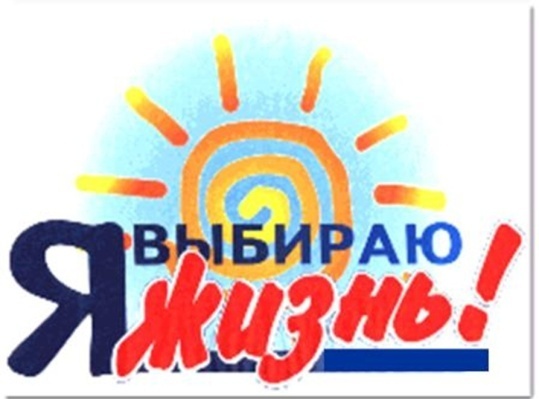 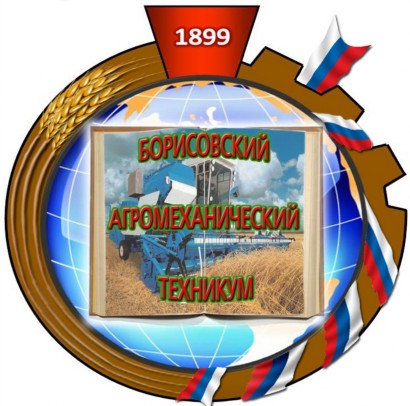 ОГАПОУ   
«Борисовский агромеханический техникум»
Антинаркотическая миссия – ЖИТЬ!
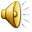 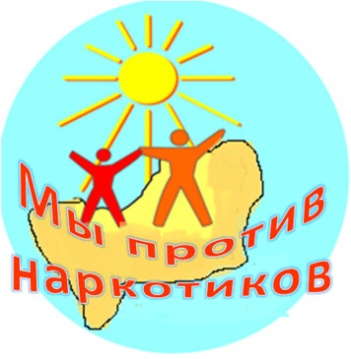 Наркомания 
narkē  (греч.) - оцепенение, сон 
mania  (греч.) - безумие, страсть, влечение

    хроническое заболевание, вызываемое злоупотреблением лекарственными или нелекарственными наркотическими средствами
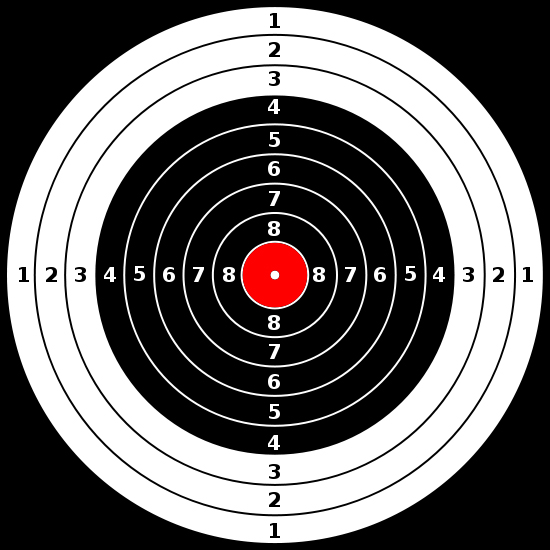 но  ты   -  
не   мишень   для   наркотиков
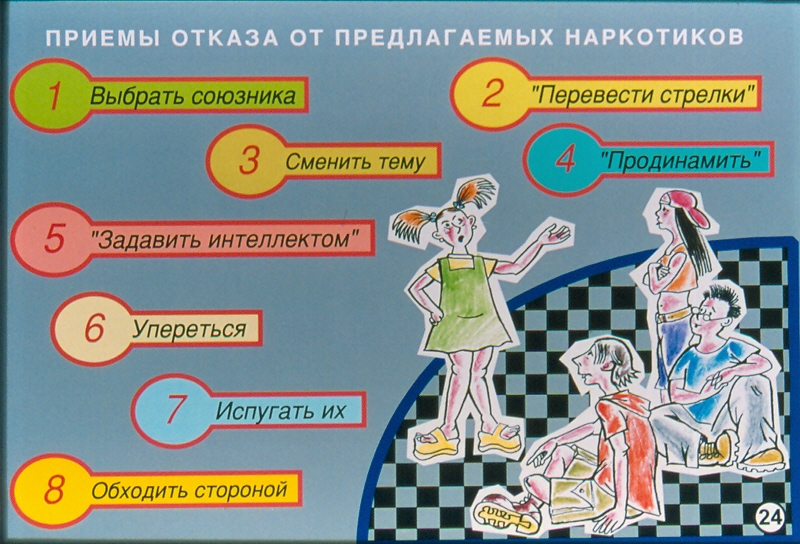 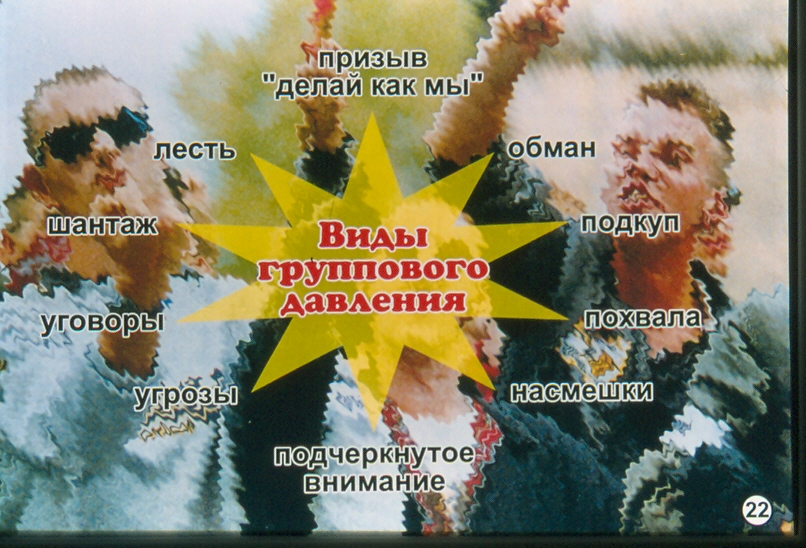 В начале своего "наркотического пути" 
каждый думает, что он-то никогда не станет рабом наркотиков, 
он не допустит этого.
Так думали все: те, кого сейчас уже нет в живых, 
те, кто сейчас мучается в ломках 
и готов пойти на все ради очередной дозы.
 Так думали и те, кто сегодня только первый раз попробовал наркотик...
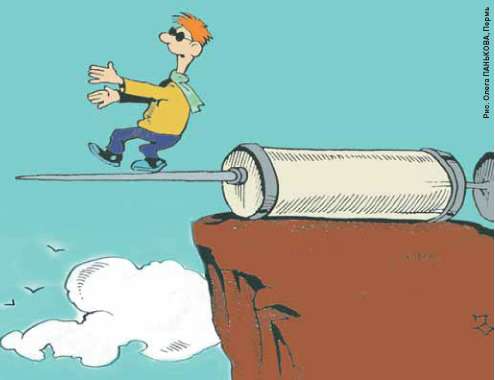 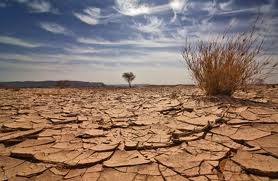 у наркомана нет друзей, а есть другие наркоманы
у наркомана нет здоровья, а есть много болезней
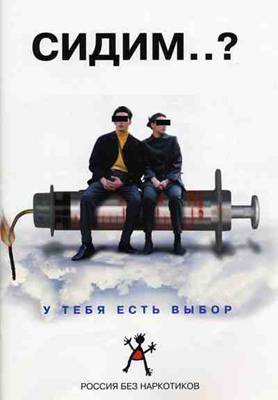 у наркомана нет денег, а есть потребность в ежедневной дозе
у наркомана нет семьи и никогда он не испытает родительских чувств
ТЫ   СОЗДАН   УНИКАЛЬНОЙ   И  НЕПОВТОРИМОЙ   ЛИЧНОСТЬЮ.

НАРКОТИКИ   ДЕЛАЮТ  ЧЕЛОВЕКА  СЕРЫМ    И   БЕЗЛИКИМ.

ТВОЙ  ВЫБОР   СЕГОДНЯ  ОПРЕДЕЛЯЕТ   ТВОЁ   БУДУЩЕЕ!
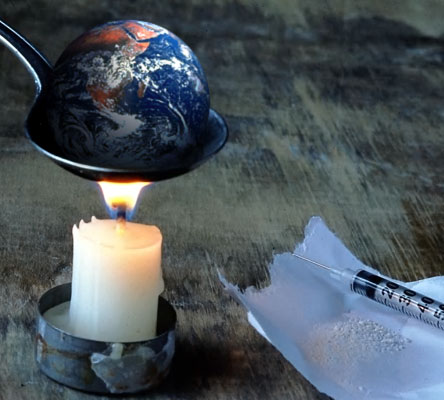 Проблема наркомании затрагивает  около 30 млн. человек, то есть практически  каждого пятого жителя страны
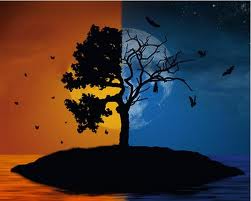 НАРКОМАНИЯ =
ЗАВИСИМОСТЬ + ПРЕСТУПЛЕНИЯ (тюрьма) +СТРАДАНИЯ= 
СМЕРТЬ

ничего другого не будет
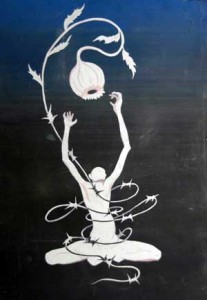 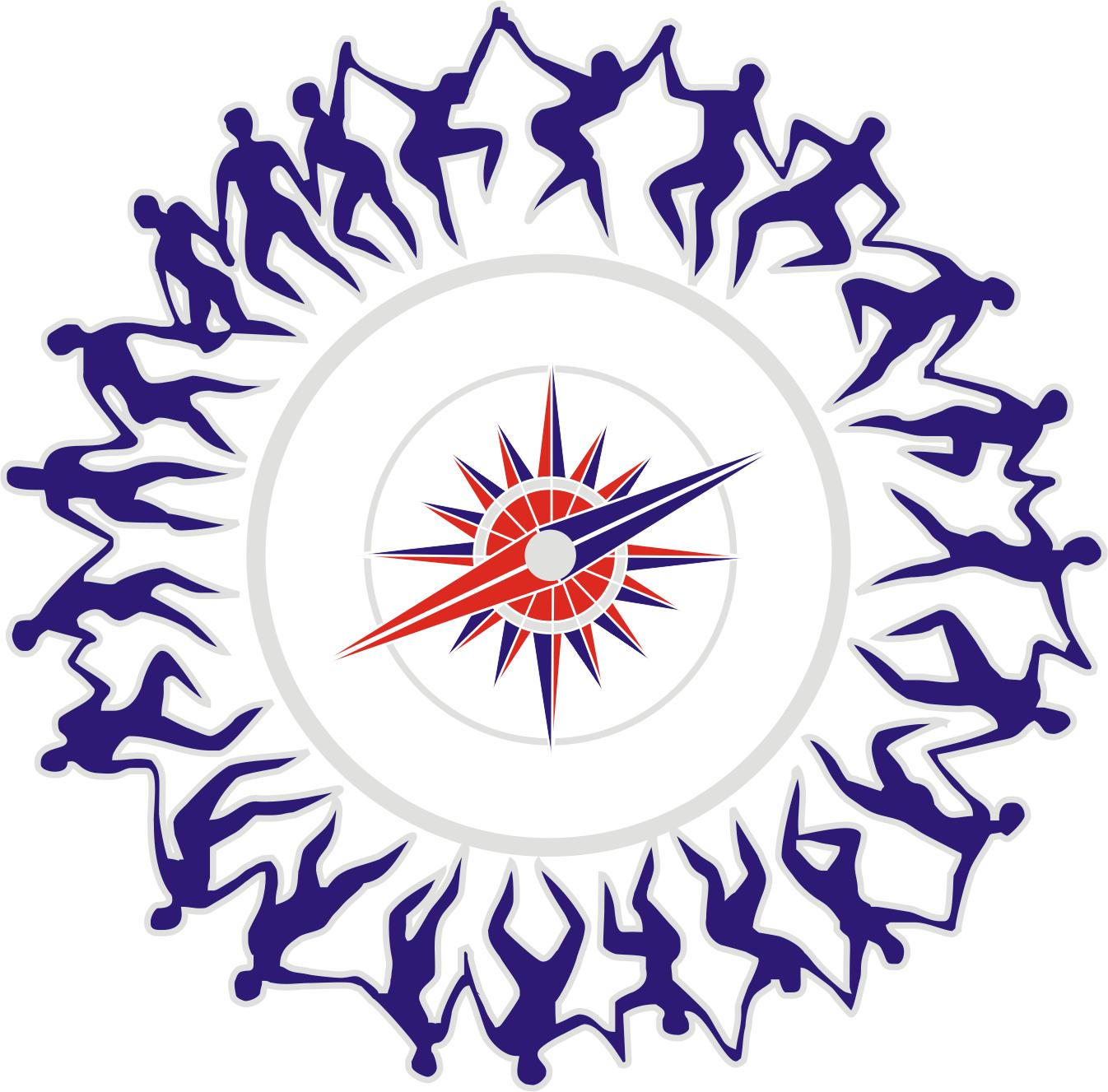 Освободиться от наркотиков не так легко!
 Они мешают нашей жизни и причиняют зло!
 Всеобщей силой лишь помочь возможно!
 И относиться надо к этому серьёзно!
Каждый  человек  должен осознать,  что 
его здоровье,  жизнь – это то,  
что   он   получил   от   прошлых поколений,  и то,  что  он 
спустя   время   должен  передать грядущим  поколениям.
НАДО    ТОЛЬКО ПЫТАТЬСЯ     ЕГО НАЙТИ!
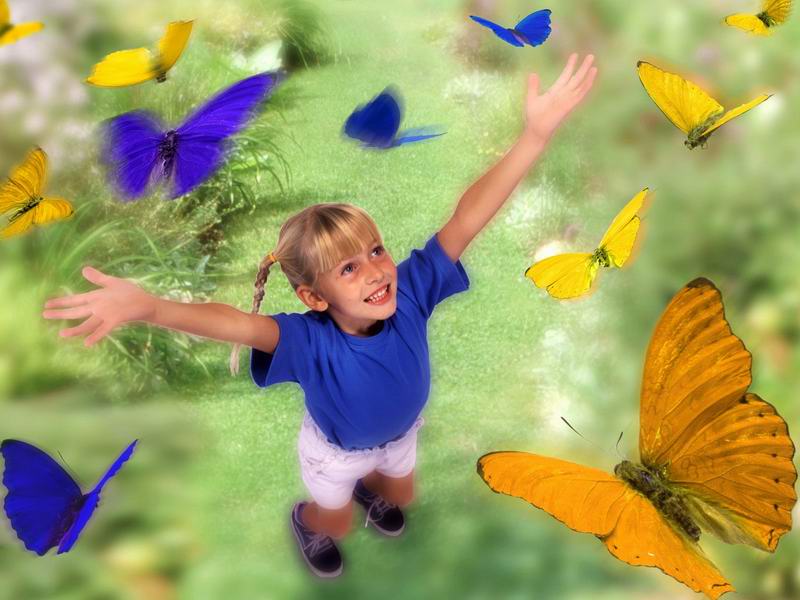 …Человек рождается для счастья…
Оглянись вокруг

Мир прекрасен
и  он  ждёт 
когда  ТЫ  обратишь на него  внимание
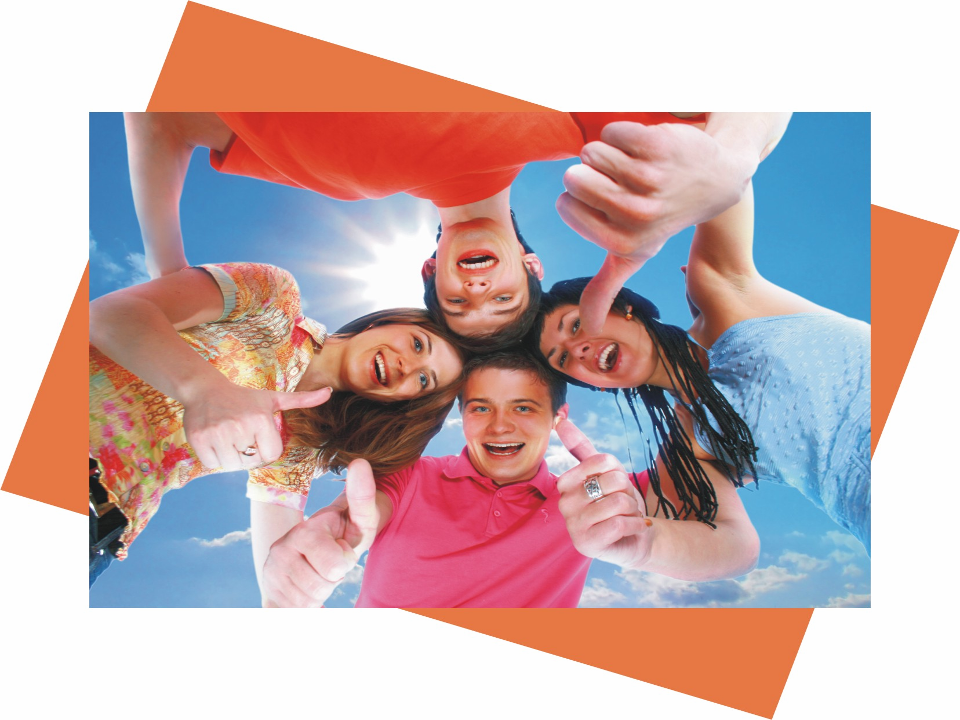 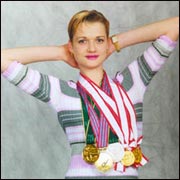 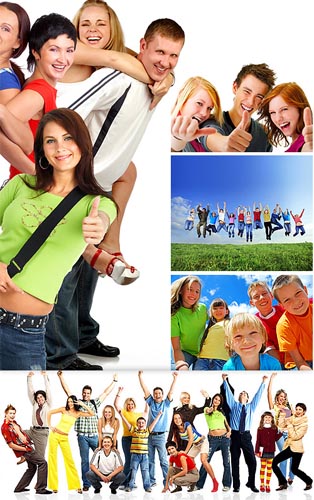 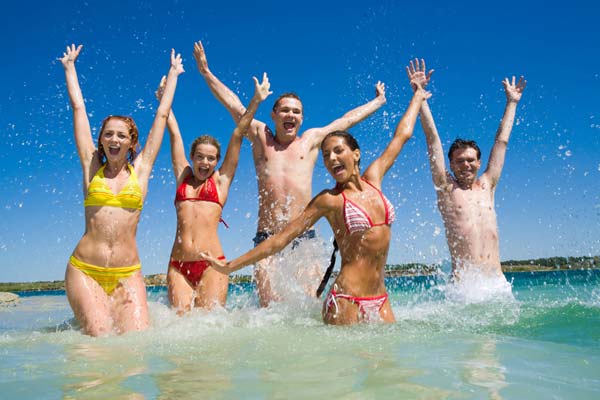 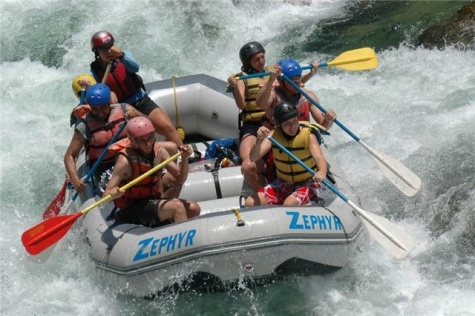 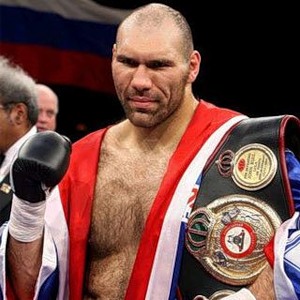 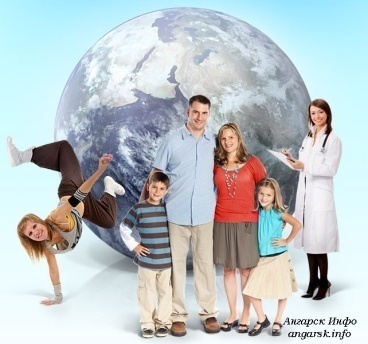 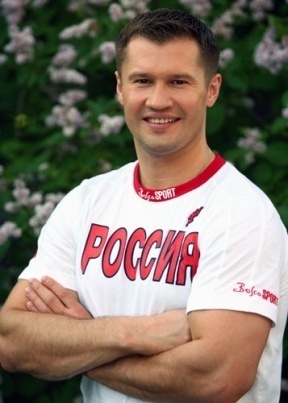 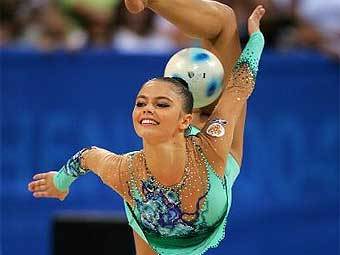 МОЛОДЕЖЬ!  
СКАЖИ НАРКОТИКАМ  - НЕТ
Мать Тереза
Жизнь — это шанс, не упусти его.
 
 Жизнь — это красота, удивляйся ей.
 
 Жизнь — это мечта, осуществи ее.
 
 Жизнь — это долг, исполни его. 

 Жизнь — это игра, так играй! 

 Жизнь — это любовь, так люби. 

 Жизнь — это тайна, разгадай ее.
 
 Жизнь — это трагедия, выдержи ее.
 
 Жизнь — это приключение, решись на него. 

 Жизнь — это жизнь, спаси ее! 

 Жизнь — это счастье, сотвори его сам.
 
 Жить стоит. Не уничтожай свою Жизнь!
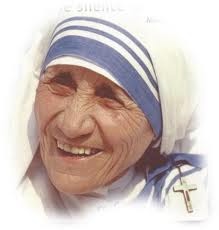